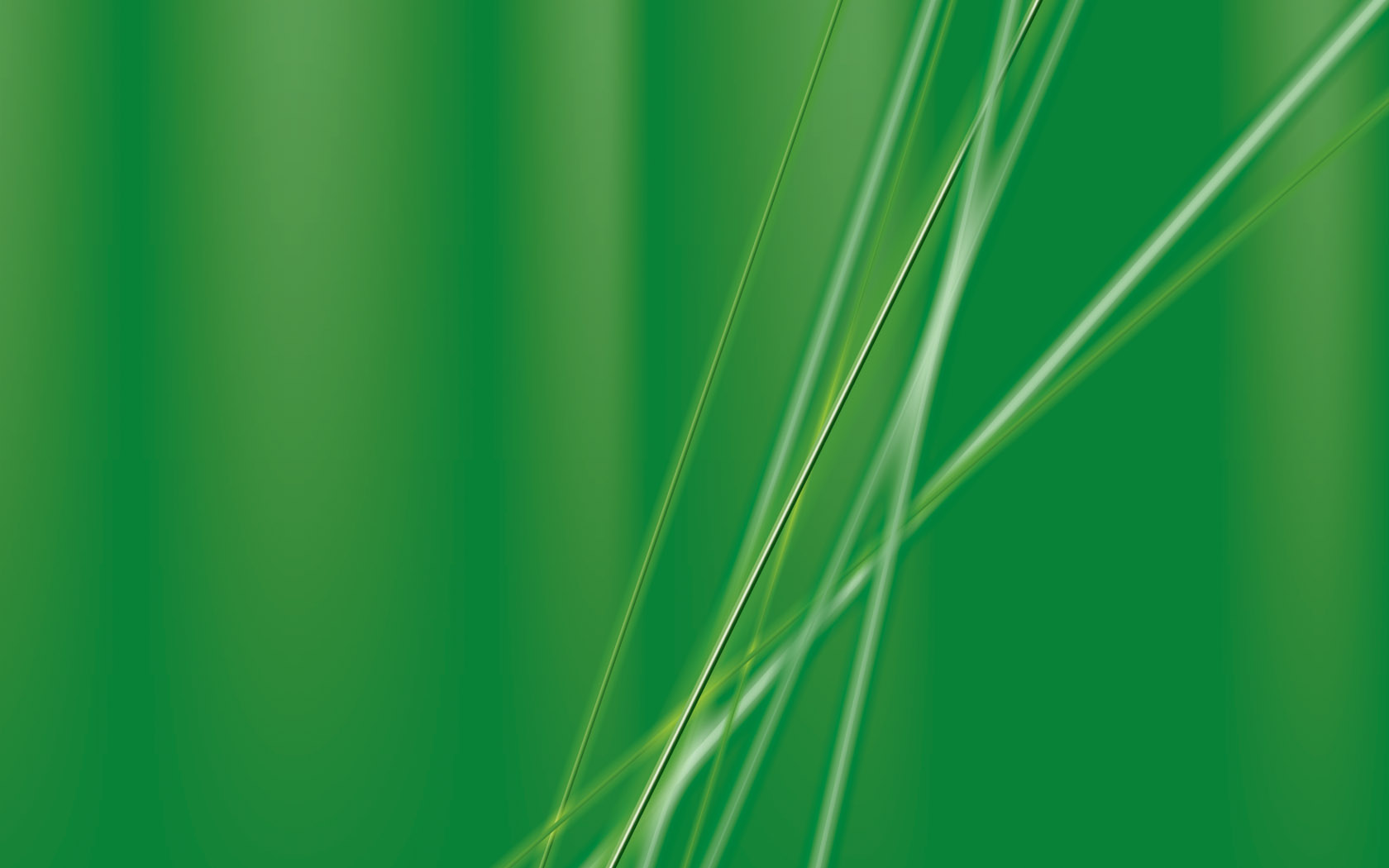 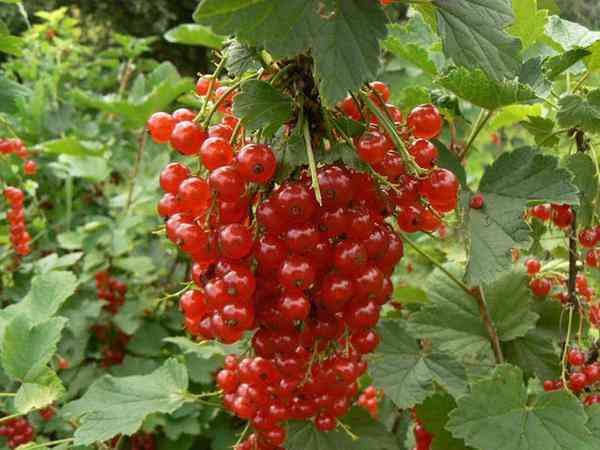 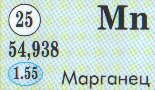 Лапчатка  прямостоячая
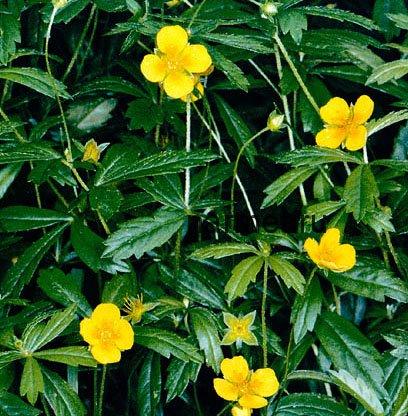 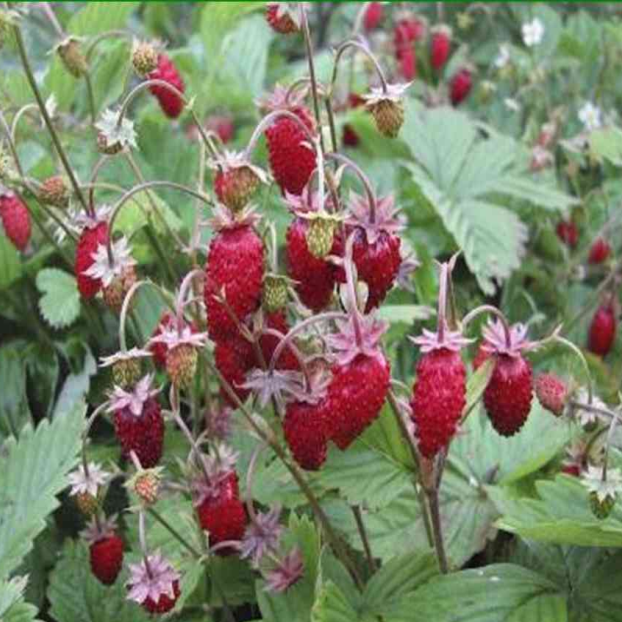 Красная смородина
Земляника
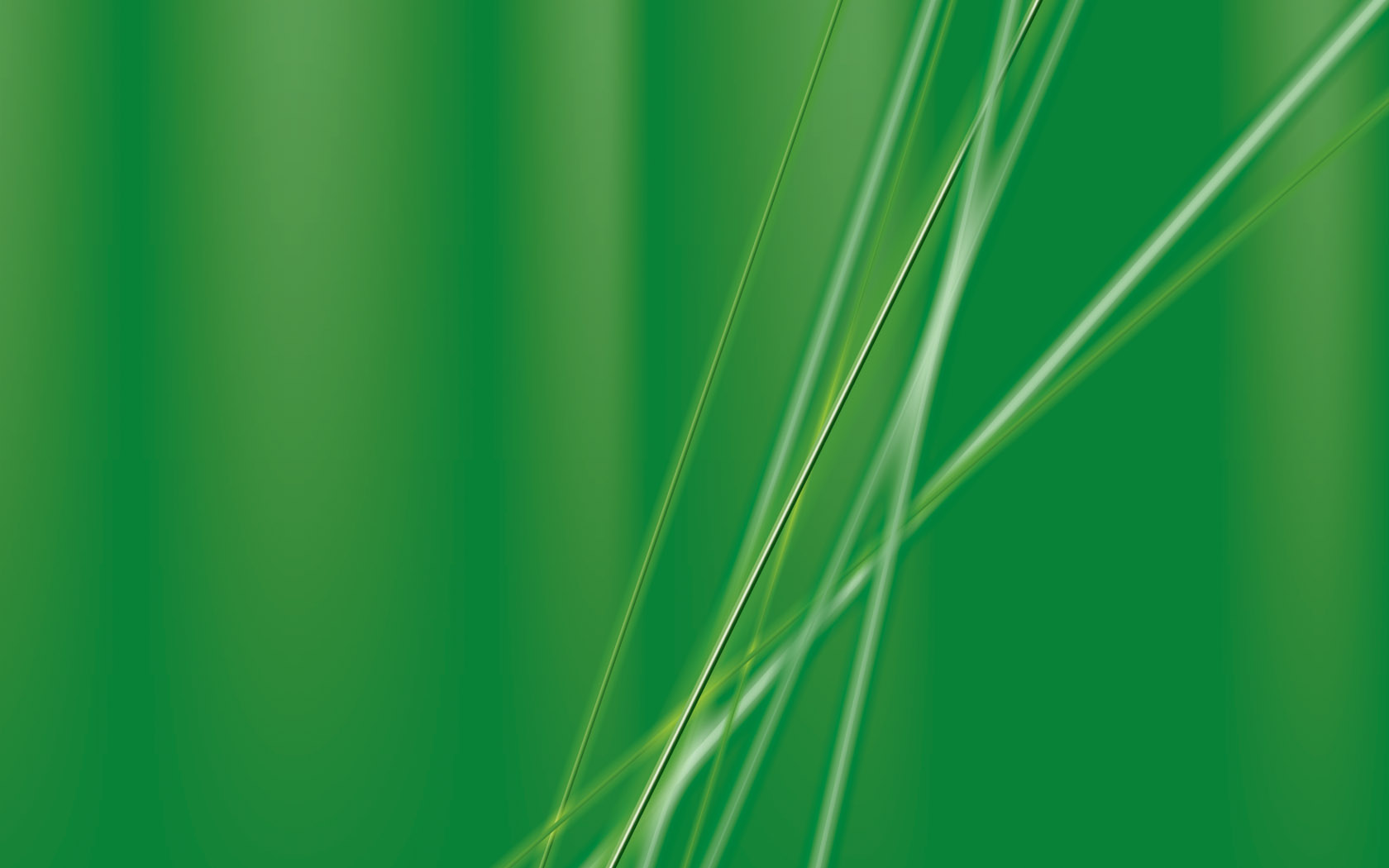 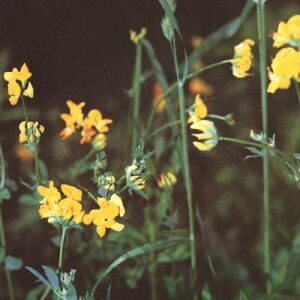 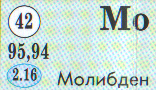 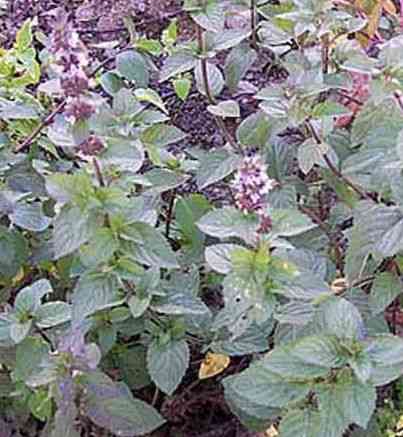 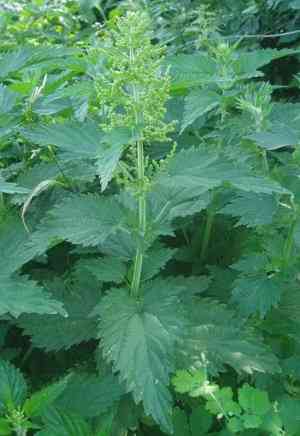 Лядвенец
Мята перечная
Крапива двудомная